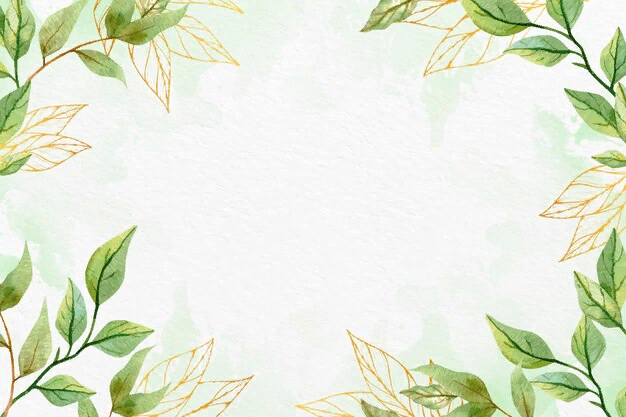 Департамент образования вологодской области. БПОУ во «Вологодский аграрно-экономический колледж»





Тема: «Порядок привлечения работника к материальной ответственности»


Руководитель:                                               Выполнила: студентка 2 курса                        
Демидова Юлия Васильевна                     Веселова Мария
                                                                          233 группа




Вологда
2022 г.
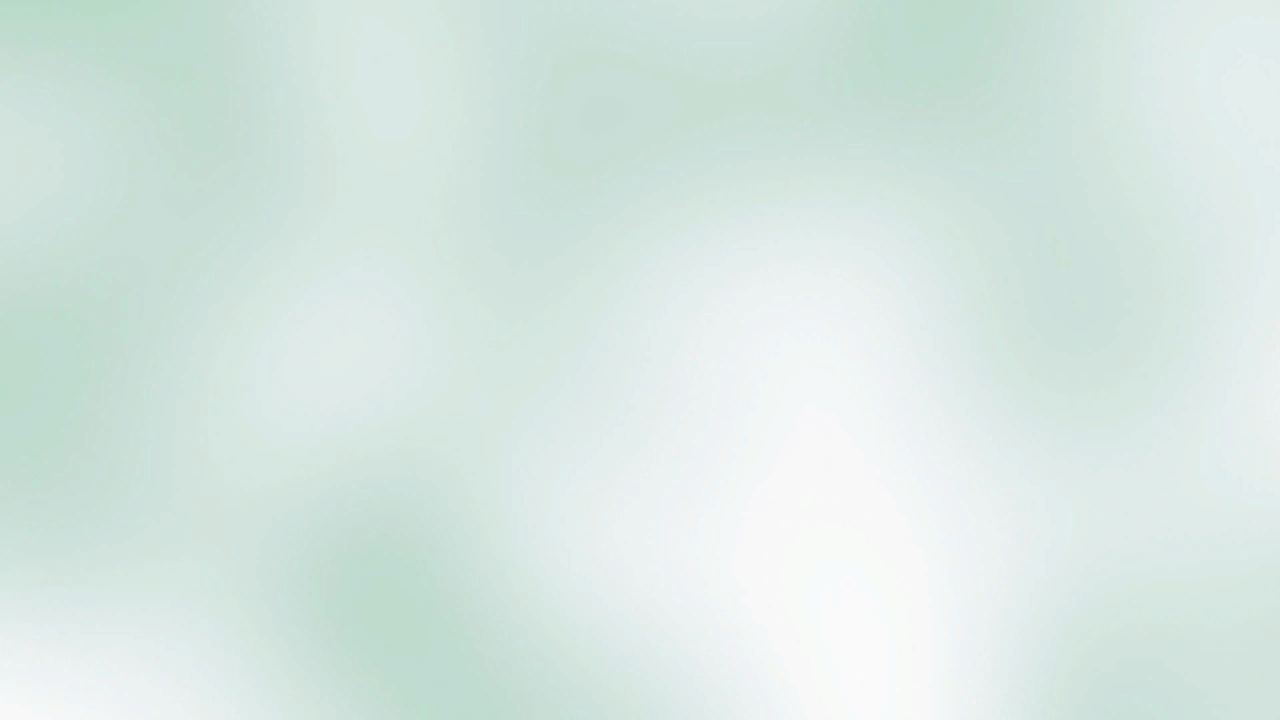 Материально- ответственное лицо
Лицо материально-ответственное – сотрудник, которому по характеру трудовых обязанностей вверены материальные ценности предприятия (службы, отдела). Также на такое лицо возложены соответствующие функции посредством оформления  специального документа - договора или постановления.
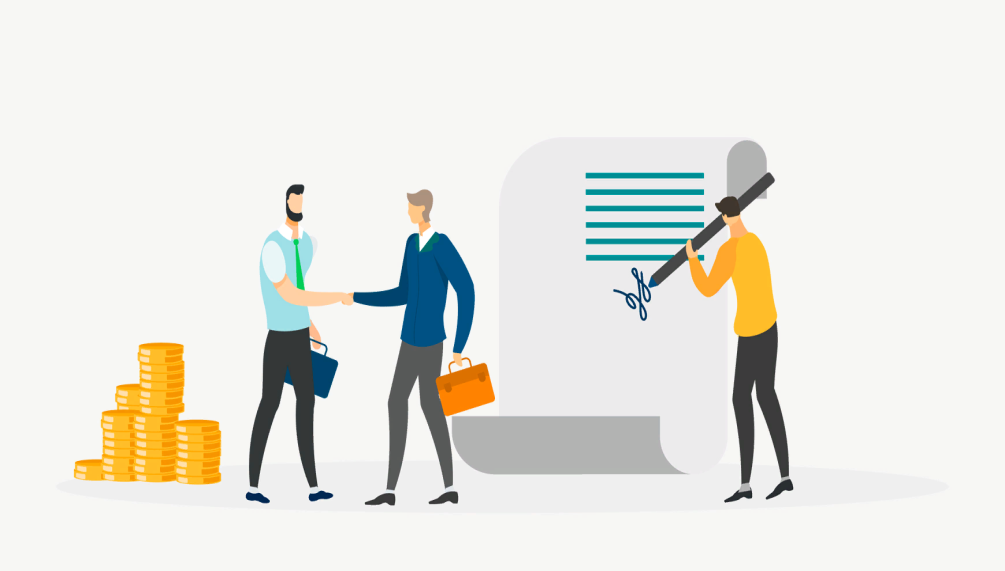 Виды материальной ответственности
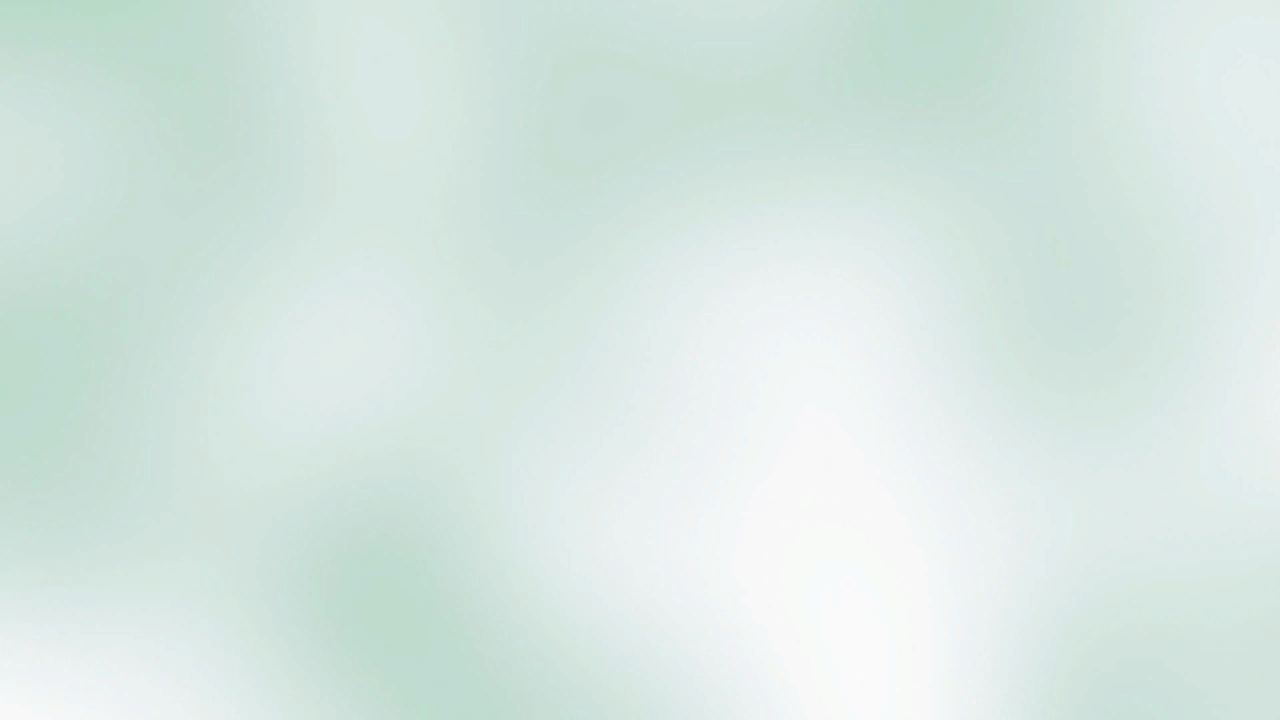 ВИДЫ МАТЕРИАЛЬНОЙ ОТВЕТСТВЕННОСТИ
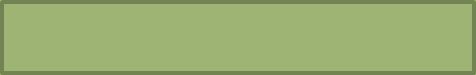 Ограниченная
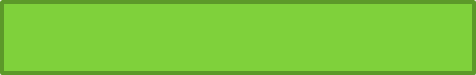 Полная
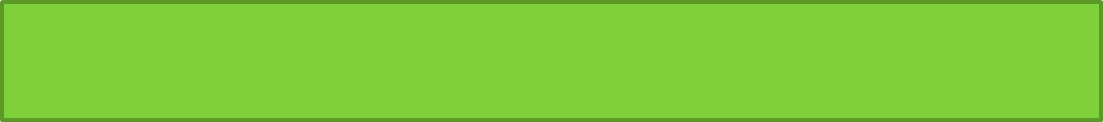 По субъектам применения
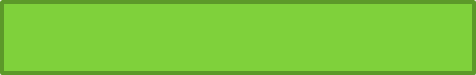 Индивидуальная
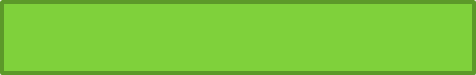 Коллективная
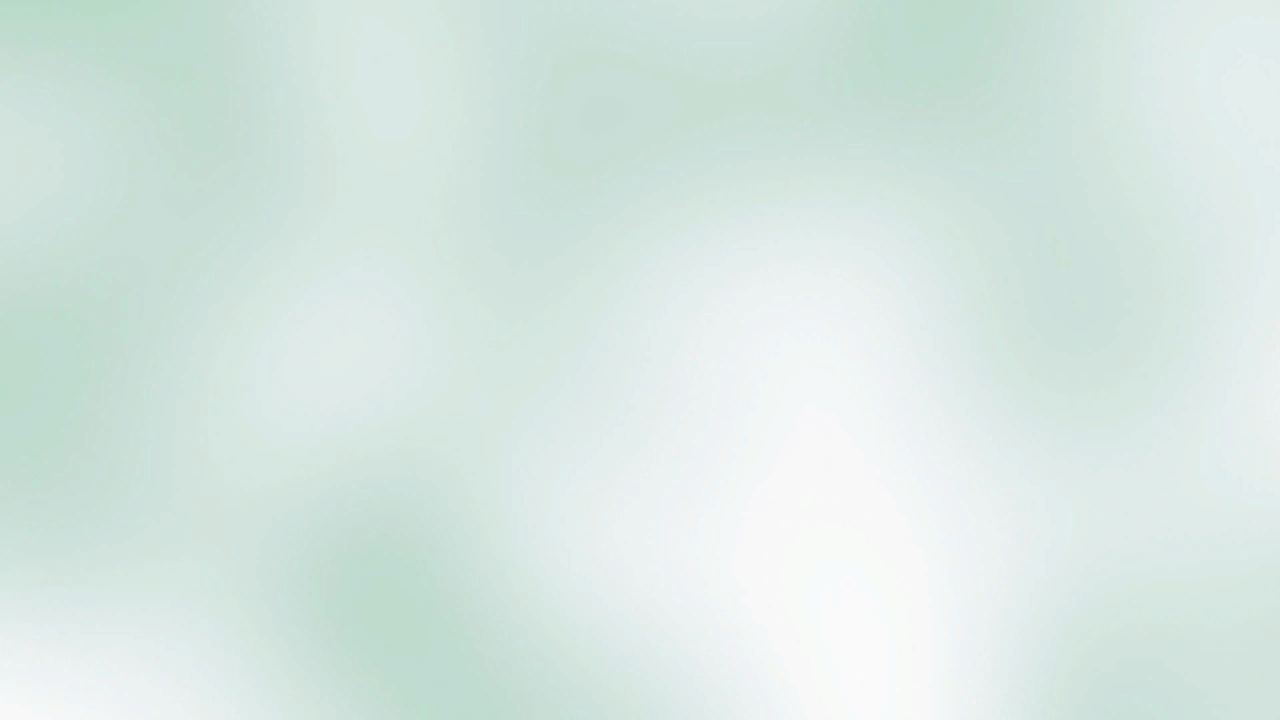 Основания привлечения работника к материальной ответственности
Для наступления материальной ответственности необходимо наличие четырех условий:
противоправности деяния;
Фактического
 ущерба;
доказательств вины;
причинно-следственной связи между мат. ущербом и противоправными действиями.
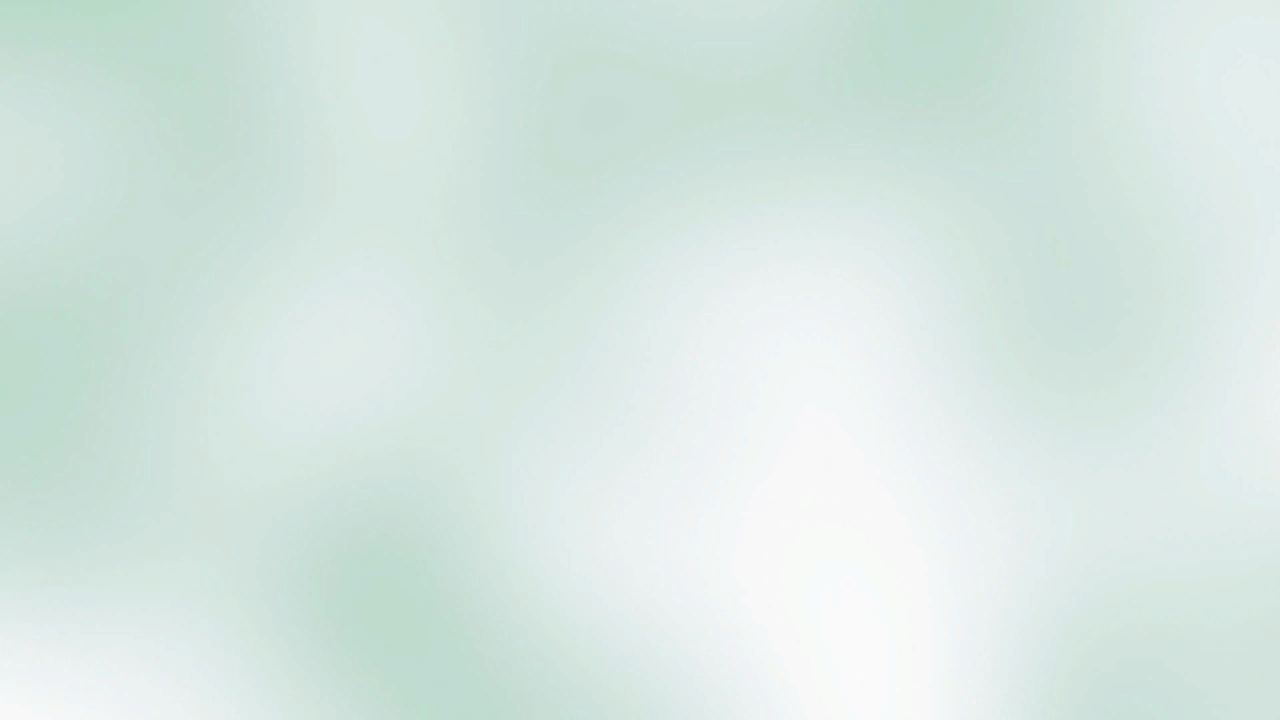 Порядок привлечения сотрудника к материальной ответственности
Для применения взыскания к сотруднику нужно выполнить следующие мероприятия:
Рассчитать размер убытков в ценах, которые действовали в момент причинения ущерба. 
Провести расследование с целью выявления значимых причин и обстоятельств дела. 
Запросить у сотрудника объяснительную в письменной форме. 
Спустя 1 календарный месяц с момента расчета суммы убытков издать приказ о привлечении работника к материальной ответственности.
 Взыскать сумму прямого ущерба.
Способы взыскания:
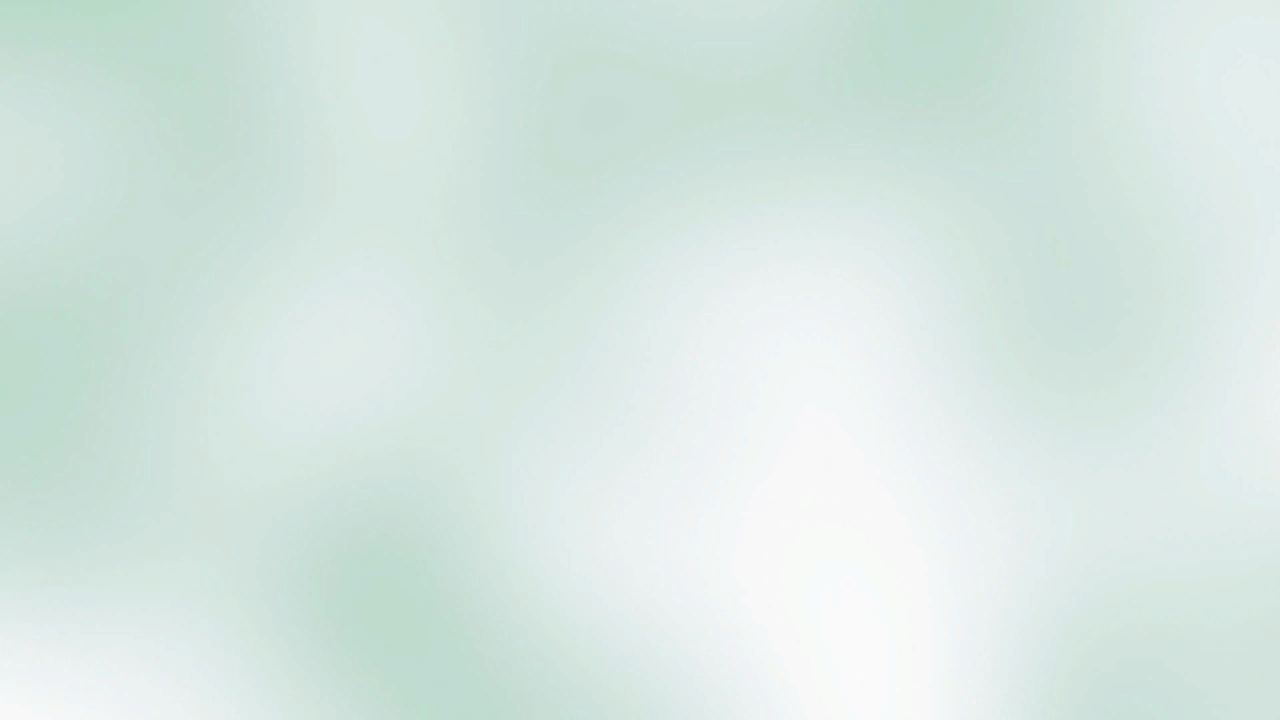 По распоряжению работодателя ущерб высчитывают из зарплаты работника. 
По соглашению сторон. 
Через суд ущерб взыскивают, если работник не согласен с его суммой или просто не хочет платить.
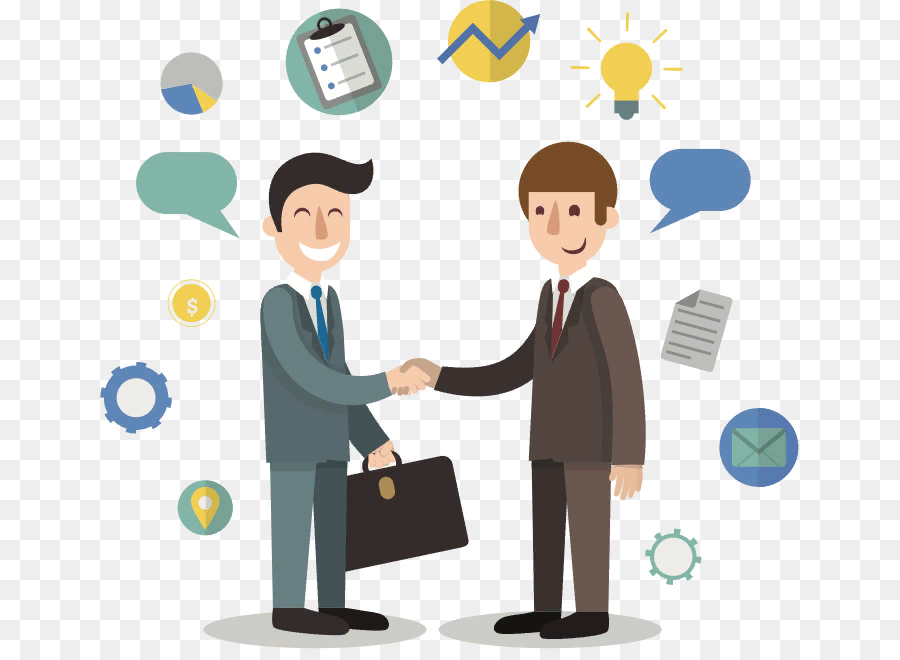 Материальная ответственность работника и увольнение
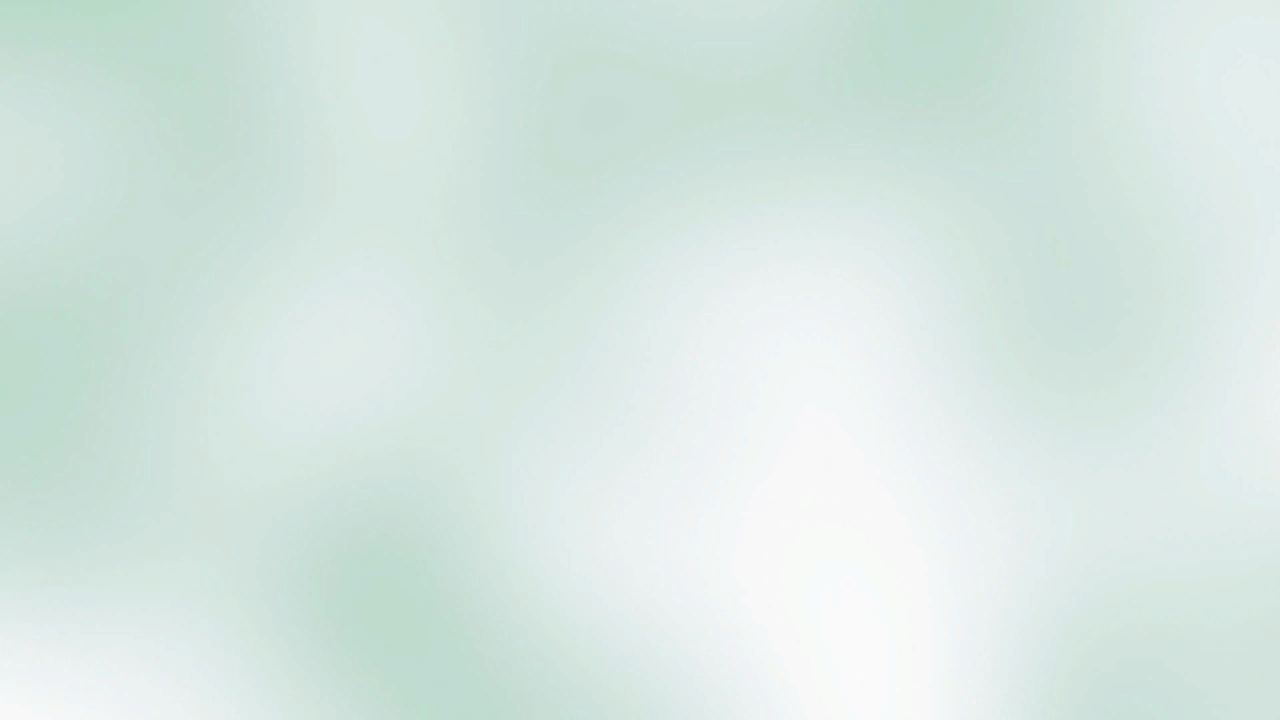 Если увольняющийся работник ранее причинил ущерб работодателю, то факт увольнения не освобождает от материальной ответственности за причиненный работодателю ущерб (ст. 232 ТК РФ).
В случае увольнения работника, который дал письменное обязательство о добровольном возмещении ущерба, но отказался возместить этот ущерб, непогашенная задолженность взыскивается через суд 
(ст. 248 ТК РФ).
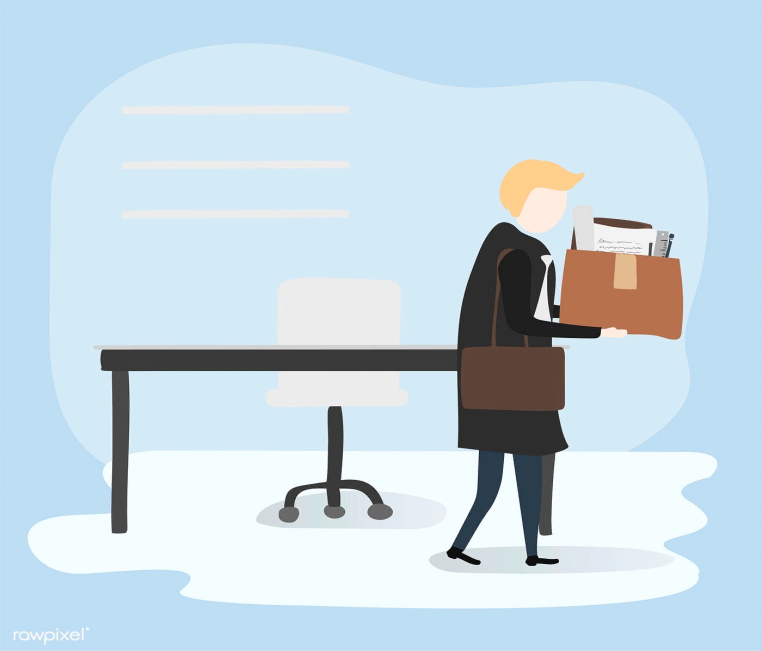 Департамент образования вологодской области. БПОУ во «Вологодский аграрно-экономический колледж»





Тема: «Порядок привлечения работника к материальной ответственности»


Руководитель:                                               Выполнила: студентка 2 курса                        
Демидова Юлия Васильевна                     Веселова Мария
                                                                          233 группа




Вологда
2022 г.